A Restaurant Recommendation System Based on Range and Skyline Queries
By:
Abhishek Singh
Asaad Althoubi
Pavan Poudel
Tala Talaei
1
Introduction
Over the last decade, an increasing interest in preference queries has witnessed
The reason behind that increasing concern comes from:
It is desirable to offer flexible queries that meet the user’s minds
These queries usually provide a basis for rank-ordering the objects retrieved
Thus, we have developed a restaurant recommendation system to satisfy the user’s requests.
In this system, a list of restaurants is shown to the user based on certain queries
2
Introduction (Cont.)
Five attributes are involved in this query system, namely cuisine, distance, price-level, score, and time.

The supported queries in this system are categorized into 2 types: 
Range queries:  
	
2.  Skyline queries:
3
Introduction (Range Query)
Two attributes are considered in this query

Range query retrieves all records where some value is between an upper and lower bound

Geospatial query allows to efficiently execute queries on a collection that contains geospatial points
4
Introduction (Range Query)
Utilizing spatial range queries

In this system: 
A user requests restaurants of certain type of cuisine within a certain range
A list of restaurants is provided to the user which is later sent to another query (Skyline)
5
Introduction (Skyline Query)
Three attributes are considered in this query

A set of restaurants that are not dominated by any other restaurants is returned

Four options of dominating restaurants are displayed:
	3D (distance, price, score)
	2D (distance, price), (distance, score), (price, score)
6
Related Works
A Restaurant Recommendation System Using Preference Queries over Incomplete Information
	 http://www.vldb.org/pvldb/vol9/p1509-miao.pdf


Restaurant Search with Predictive Multi-space Queries
	https://foosoft.net/projects/restaurant-search/dl/article.pdf
7
Features
The system is capable of recommending restaurants based on selected attributes

It provides a real-time system for satisfying the existing preferences

It uses a real-time restaurants dataset from Google stream 

It uses a preprocessing query step to reduce the complexity time of the Skyline query
8
Dataset
We utilize a real-time restaurants dataset crawled from Google to give the users the opportunity to interact and experience how the system can be used for retrieving the restaurants
No noisy data, such as incomplete or missing data
Live dataset obtained by using Google API 
 The dataset consists of various types attributes
 The attributes were divided into two groups based on the query category
Range query ( Cuisine, Distance)
Skyline query ( Distance, Price, Rating )
9
Queries and Architecture (Cont.)
The user submits a query through the user interface, and the query is then sent to the system for processing

After the query is processed, the results are sent back to the user and displayed on Google Maps

What’s more?
	The system suggests the most dominating restaurants in the 	selected region and based on chosen attributes
10
Queries and Architecture
Queries are based on the dominance relationship

For instance, given two objects p and q, p dominates q if these conditions hold:
For every dimension i, either p[i] is no worse than q[i]
There is at least one dimension j, in which both p[j] and q[j] are observed and p[j] is better than q[j]
11
Queries and Architecture
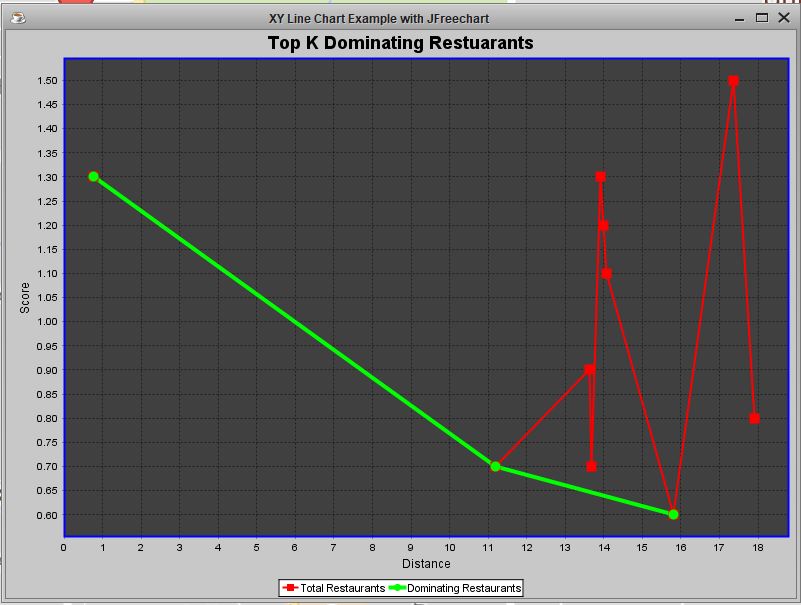 Fig. : Skyline results based on distance and score
12
Queries and Architecture
Price: Lower price dominates the higher prices

Distance: Nearer distance dominates the far distances

Score (Rating): Higher score dominates the lower scores
(Recalculation of score is needed for skyline query)
		
			score = 5.0 - original rating
13
Challenges
Integration 
Google Map API
Graphical Analysis Tools

Feature Selection
Primary Features
Secondary Features

Quality Testing
14
.
Tools and Languages
Java8

Google Maps and Google Client API

JSON- Link

Java Libraries  - Library Link

GitHub
.
.
15
Conclusion
In this project, we developed a restaurants recommendation system based on preference queries 

The recommended restaurants can be visualized in graphs

The system is based on real-time Google dataset, range query, and Skyline queries
16
Future Work
Visualizing the query results properly is a critical part in enhancing search experience in 3D

Allow the users specifying an interested region by drawing a rectangle in map to obtain restaurants in that area

Allow the users to write reviews on the restaurants and score them such that the information of restaurants is updated

The system can be implemented on a mobile platform which provides  user current locations using mobile GPS
17
Demo
18